Угорщина
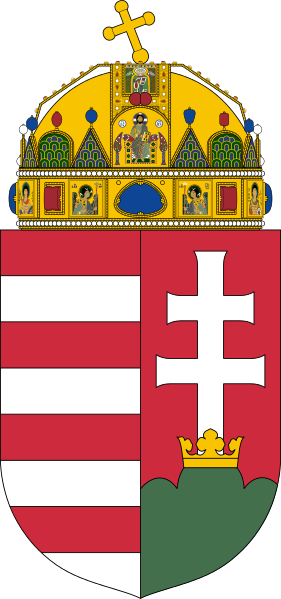 Прапор та герб Угорщини
Назва
Після повалення комуністичного режиму країна тривалий час офіційно мала назву Угорська Республіка, проте з 1 січня 2012 набрала чинності нова конституція, яка офіційно затвердила скорочену назву Угорщина
Адміністративний поділ
Угорщина поділена на 19 медьє (областей) та місто, прирівняне до них — Будапешт. Сучасний адміністративний поділ було введено 1950 року.
Економіка
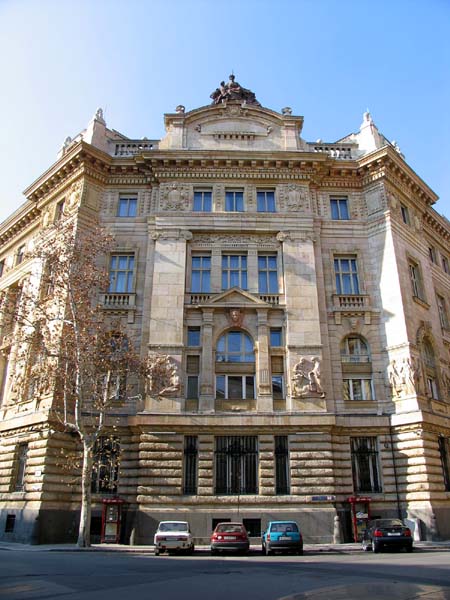 Угорщина – індустріально-аграрна країна. Основні галузі промисловості: гірнича, металургія, конструкційних матеріалів, харчова, текстильна, хімічна (особливо фармацевтична), моторобудівна. Гол. транспорт: залізничний, автомобільний, річковий (по р. Дунай). Будапешт – центральний вузол транспортної системи Угорщини. Будапештські летовища Феріхедь-1 і Феріхедь-2 обслуговують як внутрішні, так і міжнародні авіалінії.
Національний банк Угорщини
Експорт та імпорт
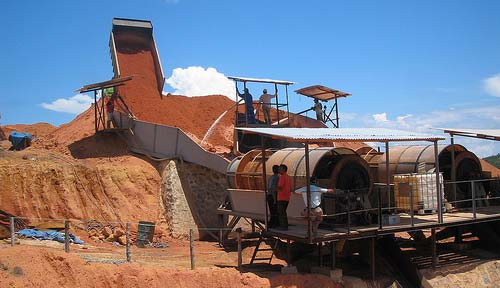 Головні предмети експорту - машинне і транспортне обладнання, локомотиви і транспортне обладнання, одяг, взуття, хімічні продукти, ліки, нафтопродукти, залізо і сталь. Головні предмети імпорту - нафта і нафтопродукти, природний газ, текстиль та вироби з нього, залізо і сталь, машини, верстати, сільськогосподарське устаткування, кокс, залізо, бавовна і деревина,засоби пересування та запасні частини до них. 
 До початку 1970-х  років експорт та імпорт були збалансовані. Однак протягом 1970-х років витрати на імпорт, особливо на нафту, зростали значно швидше, ніж доходи від експорту. Вже в 1981 Угорщина повинна була експортувати товарів на 25% більше, щоб покрити обсяг імпорту. В результаті утворився серйозний торговий дефіцит, який був покритий за рахунок іноземних позик.
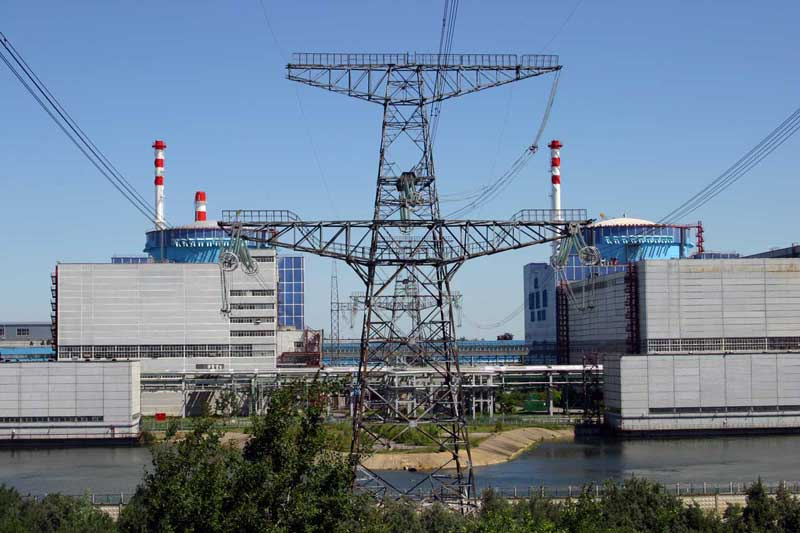 Населення
Угорщина – однонаціональна держава,    97 % населення складають угорці, які вважають угорську мову рідною. Угорська мова не схожа на жодну з мов сусідніх країн, адже належить до фіно-угорської групи уральської мовної сім’ї. Національні меншини – німці, румуни, словаки, цигани, серби, українці. Більшість населення – католіки, є кальвіністи, лютерани та православні.
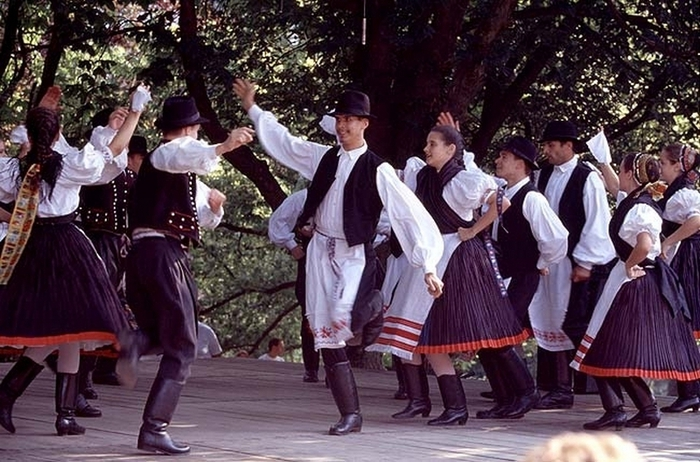 Видатні особистості
Ерно Рубік – угорський        скульптор, винахідник механічної головоломки кубик-рубіка. Він назвав свій винахід «Магічний куб», але у 1980 році компанія Ideal Toys перейменували головоломку за ім`ям винахідника
Ласло Біро, винахідник кулькової ручки. Національний банк Угорщини 29 вересня 2010 випустив в обіг мідно-нікелеву монету присвячену дню народження винахідника.
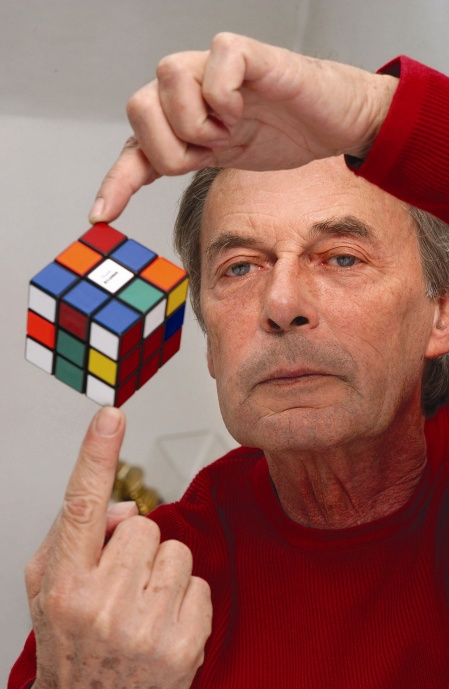 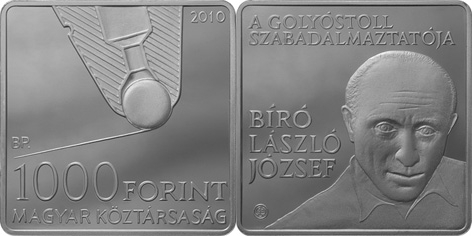 Міждержавні відносини Україна-Угорщина
Угорська Республіка однією з перших визнала державну незалежність України.
Одразу після оголошення результатів Всеукраїнського референдуму, 3 грудня 1991 Угорщина встановлює дипломатичні відносини з Україною і перетворює Генеральне консульство Угорської Республіки у Києві у Посольство Угорської Республіки в Україні. Це було перше посольство, яке відкрилося у столиці України після референдуму.
6 грудня 1991 — в урочистій обстановці в Маріїнському палаці підписано Договір про основи добросусідства та співробітництва (ратифікований: українською стороною 1 липня 1992; угорською стороною 11 травня 1993; обмін ратифікаційними грамотами відбувся 16 червня 1993 року). Це був перший документ такого рівня, який підписала Україна.
24 березня 1992 — урочисто відкрите Посольство України в Угорщині, яке стало першим дипломатичним представництвом України за кордоном.
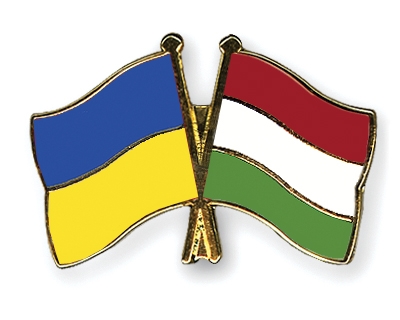 Свята та традиції
Хода Бушо в Мохачі
Тиждень гулянь, пов'язаних з проводами зими, традиційно завершує карнавал Бушояраш. Згідно з легендою, ряджені (їх називають «Бушо») припливають у Мохач з острова на човні і після гарматного пострілу починають свою урочисту ходу вулицями міста, переповненим туристами і місцевими жителями. Час від часу Бушо дозволяють собі трохи попустувати і навмання б'ють відвернувшихся туристів.
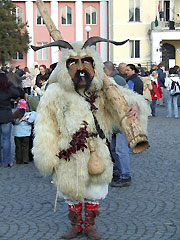 День святого Іштвана
Є головним державним святом Угорщини і відзначається 20 серпня. Вважається, що саме 
в цей день був коронований перший король Угорщини Іштван (Стефан) Святий, якому належить заслуга введення християнства в країні.
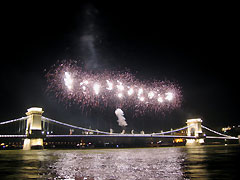 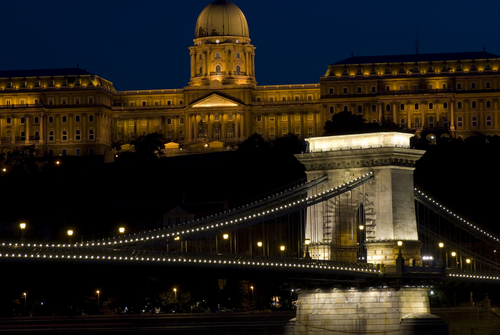 День буржуазної революції
15 березня святкується населенням Угорщини як День буржуазної революції 1848 року, що увійшла в історію під назвою «угорської весни».
Дякую за увагу!